R for Fisheries Population Dynamcs
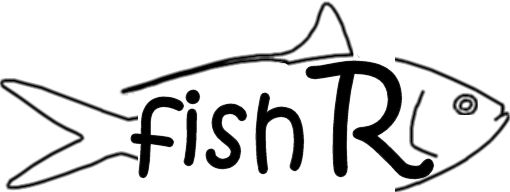 Western Division of AFS Student Colloquium
15 November 2017
Who I Am?
Derek
Professor of Mathematical Sciences and Natural Resources at Northland College
Ph.D. in Fisheries with minor in Statistics from University of Minnesota
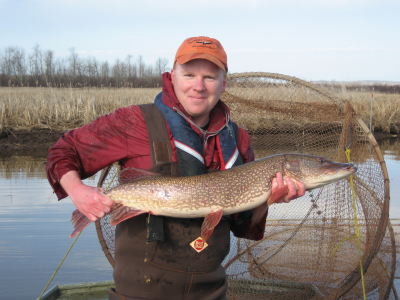 2
Ogle ● Idaho ● Nov 2017
Who I Am?
Author: Introductory Fisheries Analyses with R

Maintainer: fishR website

Author & Maintainer: FSA and FSAdata R packages
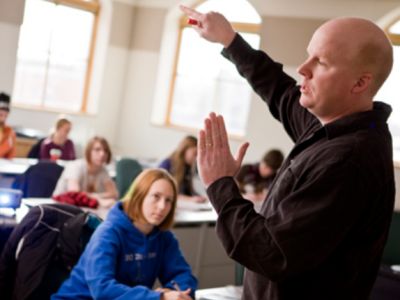 3
Ogle ● Idaho ● Nov 2017
Workshop Objectives
Introduction to typical population dynamic rate functions, including
mortality rates
growth functions
stock-recruitment relationships
Methods to compare parameter estimates
Additional topics (depending on time)
Weight-length relationships (and comparisons)
Reproducible research documents
4
Ogle ● Idaho ● Nov 2017
Workshop Data I
Pygmy Whitefish (Prosopium coulterii)
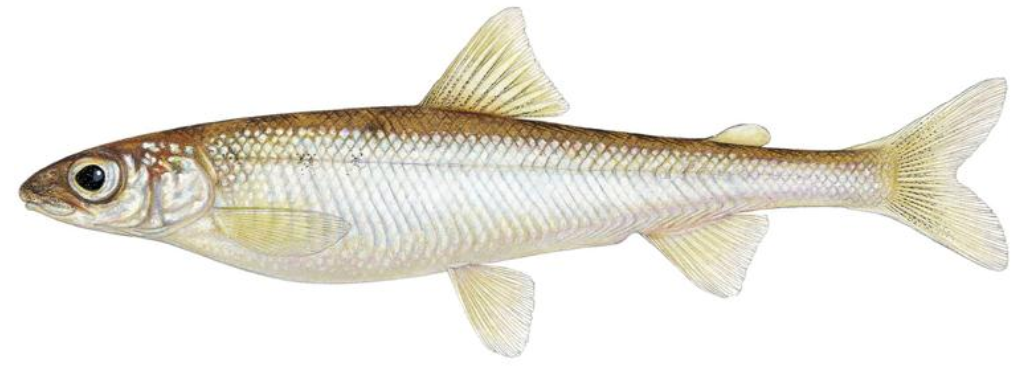 5
Ogle ● Idaho ● Nov 2017
Workshop Data I
Pygmy Whitefish (Prosopium coulterii)
Sampled with a bottom trawl from 28 locations throughout Lake Superior
TL (mm) and region recorded for all fish
Weight (g) and age from thin-sectioned otoliths recorded for a length-stratified subsample
Modified from “Age, Growth, and Size of Lake Superior Pygmy Whitefish” (Stewart et al. 2016)
6
Ogle ● Idaho ● Nov 2017
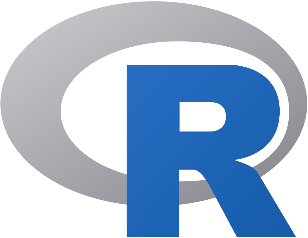 Pygmy Whitefish Script
Initial Preparations
Initial Data Wrangling (and Quick Summaries)
7
Ogle ● Idaho ● Nov 2017
Age-Length Key – Concept
Full Sample
len age
 32  NA
 27  NA
 36  NA
 21   1
 22  NA
 30  NA
 31  NA
...  ...
len age
 22   1
 24  NA
 26  NA
 27   2
 30   1
 32  NA
 34   2
...  ...
Age Sample
len age
 22   1
 27   2
 30   1
 34   2
 21   1
...  ...
8
Ogle ● Idaho ● Nov 2017
Age-Length Key – Development
Use 10-cm intervals for length categories
Make raw frequency table
      Age
LCat 1 2 3
  20 
  30 
  40 
  50 

Convert to row-proportions table
           Age
LCat    1    2    3
  20
  30 
  40
  50
Age Sample
len age
 22   1
 24   1
 26   2
 27   2
 30   1
 32   2
 34   2
 39   3
 40   1
 44   2
 46   3
 49   3
 52   2
 53   2
 55   3
 56   3
LCat
 20
 20
 20
 20
 30
 30
 30
 30
 40
 40
 40
 40
 50
 50
 50
 50
2
2
0
1
2
1
1
1
2
0
2
2
0.50
0.50
0.00
0.25
0.50
0.25
0.25
0.25
0.50
0.00
0.50
0.50
9
Ogle ● Idaho ● Nov 2017
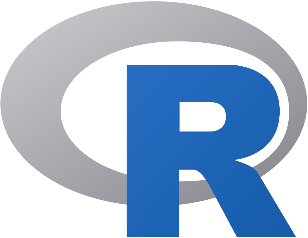 Pygmy Whitefish Script
Create Age-Length Key
Do assignment
10
Ogle ● Idaho ● Nov 2017
Age-Length Key – Concept
Full Sample
Modified Full Sample
len age
 32  NA
 27  NA
 36  NA
 21   1
 22  NA
 30  NA
 31  NA
...  ...
len age
 32   3
 27   2
 36   2
 21   1
 22   1
 30   1
 31   2
...  ...
len age
 22   1
 24  NA
 26  NA
 27   2
 30   1
 32  NA
 34   2
...  ...
len age
 22   1
 24   1
 26   2
 27   2
 30   1
 32   2
 34   2
...  ...
Length Sample
Modified Length
Age Sample
len age
 24  NA
 26  NA
 32  NA
 32  NA
 27  NA
 36  NA
 22  NA
 30  NA
 31  NA
...  ...
len age
 24   1
 26   2
 32   3
 32   2
 27   2
 36   2
 22   1
 30   1
 31   2
...  ...
ALK
len age
 22   1
 27   2
 30   1
 34   2
 21   1
...  ...
11
Ogle ● Idaho ● Nov 2017
Age-Length Key – Assign Ages
Create same length categories

Construct length distribution
LCat  20  30  40  50
Freq   4   3   5   2
Length Sample
len age
 23   
 25   
 26   
 28   
 32   
 33   
 36   
 40   
 43   
 44   
 48
 49   
 51   
 54
LCat
 20
 20
 20
 20
 30
 30
 30
 40
 40
 40
 40
 40
 50
 50
12
Ogle ● Idaho ● Nov 2017
Age-Length Key – Assign Ages
Length distribution (as a reminder)
LCat  20  30  40  50
Freq   4   3   5   2

Age-Length Key (as a reminder)
     	LCat    1    2    3
	  20 0.50 0.50 0.00
	  30 0.25 0.50 0.25
	  40 0.25 0.25 0.50
	  50 0.00 0.50 0.50

Identify number in each length category to be assigned each age

20-cm  4*0.5 = 2 age-1
            4*0.5 = 2 age-2
            4*0    = 0 age-3

Randomly assign these ages
Length Sample
len age
 23   
 25   
 26   
 28   
 32   
 33   
 36   
 40   
 43   
 44   
 48
 49   
 51   
 54
LCat
 20
 20
 20
 20
 30
 30
 30
 40
 40
 40
 40
 40
 50
 50
1
2
2
1
13
Ogle ● Idaho ● Nov 2017
Age-Length Key – Assign Ages
Length distribution (as a reminder)
LCat  20  30  40  50
Freq   4   3   5   2

Age-Length Key (as a reminder)
     	LCat    1    2    3
	  20 0.50 0.50 0.00
	  30 0.25 0.50 0.25
	  40 0.25 0.25 0.50
	  50 0.00 0.50 0.50

Identify number in each length category to be assigned each age

30-cm  3*0.25 = 0.75 age-1
            3*0.5   = 1.5   age-2
            3*0.25 = 0.75 age-3

What to do now?
Length Sample
len age
 23   
 25   
 26   
 28   
 32   
 33   
 36   
 40   
 43   
 44   
 48
 49   
 51   
 54
LCat
 20
 20
 20
 20
 30
 30
 30
 40
 40
 40
 40
 40
 50
 50
1
2
2
1
14
Ogle ● Idaho ● Nov 2017
Age-Length Key – Fractionation
Round all values down to integers.
30-cm  3*0.25 = 0.75 = 0 age-1
            3*0.5    = 1.5    = 1 age-2
            3*0.25  = 0.75 = 0 age-3

For remaining two fish ...
Choose two ages such that age-1 has a 25%, age-2 has a 50%, and age-3 has a 25% chance of being selected.
e.g., 2, 1 were chosen

Thus, assign 1 age-1, 2 age-2, & 0 age-3
15
Ogle ● Idaho ● Nov 2017
Age-Length Key – Assign Ages
Length distribution (as a reminder)
LCat  20  30  40  50
Freq   4   3   5   2

Age-Length Key (as a reminder)
     	LCat    1    2    3
	  20 0.50 0.50 0.00
	  30 0.25 0.50 0.25
	  40 0.25 0.25 0.50
	  50 0.00 0.50 0.50

Identify number in each length category to be assigned each age

30-cm  3*0.25 = 0.75 age-1
            3*0.5   = 1.5   age-2
            3*0.25 = 0.75 age-3

Randomly assign these ages
Length Sample
len age
 23   
 25   
 26   
 28   
 32   
 33   
 36   
 40   
 43   
 44   
 48
 49   
 51   
 54
LCat
 20
 20
 20
 20
 30
 30
 30
 40
 40
 40
 40
 40
 50
 50
1
2
2
1
2
1
2
 1
 2
 0
16
Ogle ● Idaho ● Nov 2017
Age-Length Key – Assign Ages
Length distribution (as a reminder)
LCat  20  30  40  50
Freq   4   3   5   2

Age-Length Key (as a reminder)
     	LCat    1    2    3
	  20 0.50 0.50 0.00
	  30 0.25 0.50 0.25
	  40 0.25 0.25 0.50
	  50 0.00 0.50 0.50

Identify number in each length category to be assigned each age

40-cm  5*0.25 = 1.25 = 1 age-1
            5*0.25 = 1.25 = 1 age-2
            5*0.5   = 2.5   = 2 age-3

Extra fish was chosen to be age-3
Randomly assign these ages
Length Sample
len age
 23   
 25   
 26   
 28   
 32   
 33   
 36   
 40   
 43   
 44   
 48
 49   
 51   
 54
LCat
 20
 20
 20
 20
 30
 30
 30
 40
 40
 40
 40
 40
 50
 50
1
2
2
1
2
1
2
3
1
2
 1
3
 1
3
 3
17
Ogle ● Idaho ● Nov 2017
Age-Length Key – Concept
Length distribution (as a reminder)
LCat  20  30  40  50
Freq   4   3   5   2

Age-Length Key (as a reminder)
     	LCat    1    2    3
	  20 0.50 0.50 0.00
	  30 0.25 0.50 0.25
	  40 0.25 0.25 0.50
	  50 0.00 0.50 0.50

Identify number in each length category to be assigned each age

50-cm  2*0.5 = 1 age-2
            2*0.5 = 1 age-3

Randomly assign these ages.
Length Sample
len age
 23   
 25   
 26   
 28   
 32   
 33   
 36   
 40   
 43   
 44   
 48
 49   
 51   
 54
LCat
 20
 20
 20
 20
 30
 30
 30
 40
 40
 40
 40
 40
 50
 50
1
2
2
1
2
1
2
3
1
2
3
3
3
2
18
Ogle ● Idaho ● Nov 2017
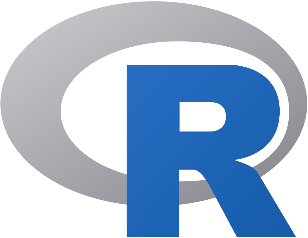 Pygmy Whitefish Script
Apply Age-Length Key
Do assignment
19
Ogle ● Idaho ● Nov 2017
Catch-at-Age Data
Follow 2010 cohort (i.e., year-class) assuming …
10,000 fish hatched
sampled immediately with 2 units of effort and 1% catchability
20% annual mortality



			Capture Year	
Age 2010 2011 2012 2013 2014 2015 2016 2017
0    
1
2
3
4
5
200
160
128
102
82
66
Ogle ● Idaho ● Nov 2017
20
[Speaker Notes: Recall that Ct = qEtNt
Nt+1=(1-A)*Nt]
Catch-at-Age Data
Follow 2010 cohort (i.e., year-class)
Follow 2011 cohort (i.e., year-class) assuming …
same as for 2010 cohort




			Capture Year	
Age 2010 2011 2012 2013 2014 2015 2016 2017
0    
1
2
3
4
5
200
200
160
160
128
128
102
102
82
82
66
66
Ogle ● Idaho ● Nov 2017
21
[Speaker Notes: Recall that Ct = qEtNt
Nt+1=(1-A)*Nt]
Catch-at-Age Data
Follow 2010 cohort (i.e., year-class)
Follow 2011 cohort (i.e., year-class
Remaining cohorts assuming the same



			Capture Year	
Age 2010 2011 2012 2013 2014 2015 2016 2017
0    
1
2
3
4
5
200
200
200
200
200
200
200
200
160
160
160
160
160
160
160
160
128
128
128
128
128
128
128
128
102
102
102
102
102
102
102
102
82
82
82
82
82
82
82
82
66
66
66
66
66
66
66
66
Ogle ● Idaho ● Nov 2017
22
[Speaker Notes: Recall that Ct = qEtNt
Nt+1=(1-A)*Nt]
Catch-at-Age Data
Under the assumptions of
Constant recruitment	
Constant mortality (between ages and years)
Constant catchability (between ages and years)
Longitudinal = cross-sectional catch-curve

			Capture Year	
Age 2010 2011 2012 2013 2014 2015 2016 2017
0    
1
2
3
4
5
200
200
200
200
200
200
200
200
160
160
160
160
160
160
160
160
128
128
128
128
128
128
128
128
102
102
102
102
102
102
102
102
82
82
82
82
82
82
82
82
66
66
66
66
66
66
66
66
Ogle ● Idaho ● Nov 2017
23
[Speaker Notes: Recall that Ct = qEtNt
Nt+1=(1-A)*Nt]
Catch Curve Model
Note that
Ct = qEtNt     and thus    CPEt = qNt 
Nt = N0(1-A)t
Nt = N0e-Zt 

Substituting  Nt = N0e-Zt  into  CPEt = qNt  gives …

		 CPEt = qN0e-Zt
Ogle ● Idaho ● Nov 2017
24
[Speaker Notes: No = initial population size
Nt = population size at time t
q = catchability coefficient
Ct = catch at time t
Et = effort expended at time t
A = Annual mortality rate
Z = instantaneous mortality rate (1-e-Z)]
Catch Curve Model
CPEt = qN0e-Zt






Can this be linearized?
200
160
CPE
120
80
0
1
2
3
4
5
Age / Time
Ogle ● Idaho ● Nov 2017
25
4.0
3.5
3.0
2.5
log(CPE)
2.0
1.5
1.0
0.5
0
2
4
6
8
10
Age / Time
Catch Curve Model
Transformed model:   log(CPEt) = log(qN0)-Zt
-Z
1
-Z
1
Descending
Asc
Dome
26
Ogle ● Idaho ● Nov 2017
Mortality Estimates
Z
Instantaneous total mortality rate
Annual decline in natural log of CPE
Uninterpretable

A
A=1-e-Z
Total annual mortality rate
Proportional decline in CPE
Easily interpretable
27
Ogle ● Idaho ● Nov 2017
Catch Curve Decisions
Descending limb
Include age with peak catch
Use all ages where Ct>0
though some argue for various right truncation rules
Weighted regression
Reduced effect of ages with low CPE
Demonstrated with R script
Chapman-Robson method
Generally preferred over regression method
Demonstrated in R script
Ogle ● Idaho ● Nov 2017
28
[Speaker Notes: No = initial population size
Nt = population size at time t
q = catchability coefficient
Ct = catch at time t
Et = effort expended at time t
A = Annual mortality rate
Z = instantaneous mortality rate (1-e-Z)]
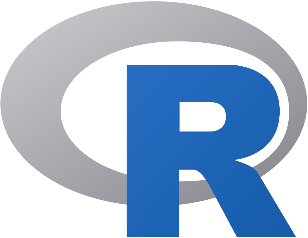 Pygmy Whitefish Script
Estimate Mortality Rates
Do assignment
29
Ogle ● Idaho ● Nov 2017
Comparing Mortality Rates
If catch curve slopes differ, then Z differs.
i.e., mortality rates differ.

Test for different slopes using dummy variable regression (aka indicator variable regression or ANCOVA).
30
Ogle ● Idaho ● Nov 2017
Dummy/Indicator Variables
Numerical representation of a dichotomous factor variable
Indicator variable called countryUSA
countryUSA = 1 if from USA
countryUSA = 0 otherwise (i.e., from CANADA)

Named after “1” group
“0” group does not have characteristic
called the “reference” group
31
Ogle ● Idaho ● Nov 2017
Interaction Variables
The product of two (or more) explanatory variables

Used to determine if the effect of one explanatory variable on the response variable is influenced by the value of another explanatory variable

Catch curve example
Interaction between age and countryUSA
Is the effect of age on logfreq affected by country?
32
Ogle ● Idaho ● Nov 2017
Ultimate Full Model
For catch curve example …
 mlogfreq = a + bage + d1countryUSA + g1countryUSA*age

Order of explanatory variables:
Quantitative covariate
Individual indicator variables
Interaction between indicators and covariate

Coefficients are …
 a is an intercept
 b is on the covariate
 di are on the indicator variables
 gi are on the interaction variables
33
Ogle ● Idaho ● Nov 2017
Submodels
mlogfreq = a + bage + d1countryUSA + g1countryUSA*age
Reductions of the ultimate full model
represent each group in data

What happens when countryUSA = 0?
mlogfreq = a + bage

What happens when countryUSA = 1?
mlogfreq = a + bage + d1 + g1age 
                = (a+d1) + (b+ g1)age
34
Ogle ● Idaho ● Nov 2017
Comparing Mortality Rates
not USA: mlogfreq = a + bage
USA:        mlogfreq = (a+d1) + (b+g1)age
If catch curve slopes differ, then Z differs

Test if the interaction variable is significant or not (i.e., is g1=0).
35
Ogle ● Idaho ● Nov 2017
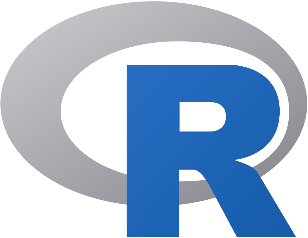 Pygmy Whitefish Script
Compare Mortality Rates
36
Ogle ● Idaho ● Nov 2017
Length-At-Age Data
TL Age Species
24   6 Rainbow
26   8 Rainbow
23   5 Rainbow
25   5 Rainbow
24   4 Rainbow
24   5 Rainbow
23   4 Rainbow
25   5 Rainbow
20   4 Rainbow
23   4 Rainbow
26   6 Rainbow
29  10 Rainbow
20   4 Rainbow
29   8 Rainbow
24   6 Rainbow
26   6 Rainbow
23   5 Rainbow
24   4 Rainbow
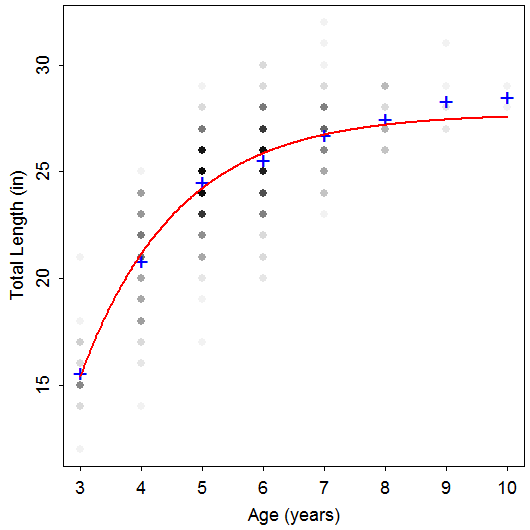 37
Ogle ● Idaho ● Nov 2017
[Speaker Notes: data(TroutBR)
rbt <- TroutBR[TroutBR$Species=="Rainbow",]
attach(rbt)
plot(jitter(TL,1)~jitter(Age,0.5),xlab="Age [jittered]",ylab="Total Length (in) [jittered]")]
Length-At-Age Models
Purposes
Summarize growth with few parameters.
Compare growth parameters among populations.
Use results in key fisheries models, such as Beverton-Holt yield models.

Main models
von Bertalanffy
Gompertz
Logistic
Richards
38
Ogle ● Idaho ● Nov 2017
Von Bertalanffy – Typical
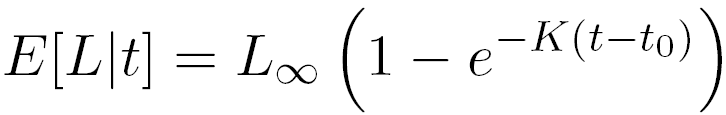 L∞ = asymptotic mean length

to = time when mean length is 0 (artifact)
39
Ogle ● Idaho ● Nov 2017
Von Bertalanffy – Typical
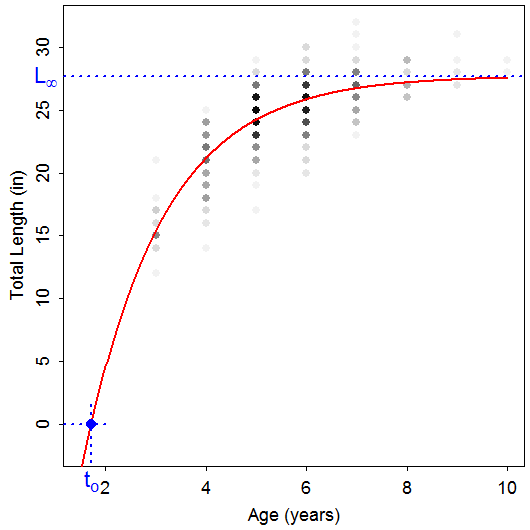 40
Ogle ● Idaho ● Nov 2017
Von Bertalanffy – Typical
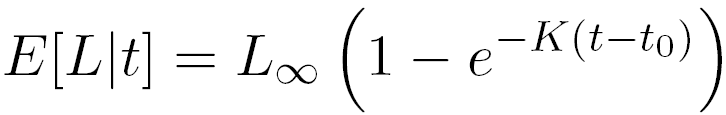 L∞ = asymptotic mean length

to = time when mean length is 0 (artifact)

K = Brody “growth” coefficient
Controls “curvature” of the model
Rate at which E[L|t] approaches L∞
log(2)/K is “half-life”
41
Ogle ● Idaho ● Nov 2017
Von Bertalanffy – Typical
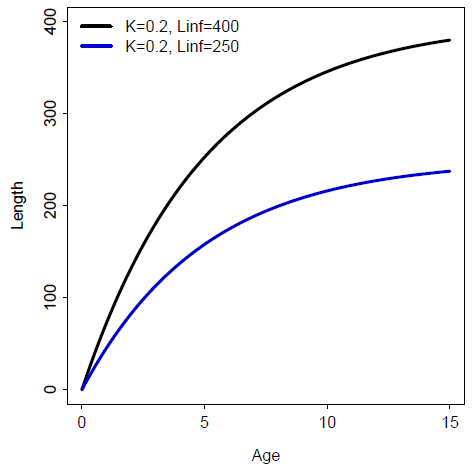 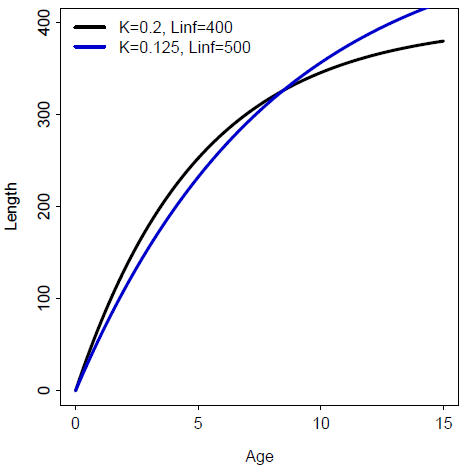 42
Ogle ● Idaho ● Nov 2017
Non-Linear Modeling
VBGF is non-linear, in shape and parameters
Non-linear least-squares minimizes RSS
However, no closed-form solution
Algorithms require starting values
Iteratively search for minimum RSS
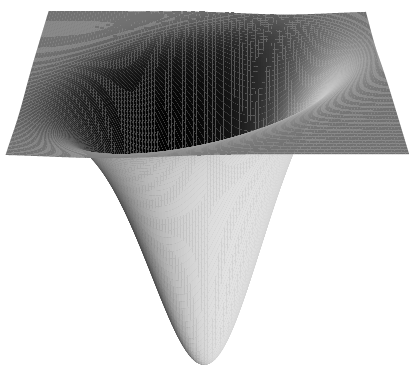 43
Ogle ● Idaho ● Nov 2017
Non-Linear Modeling
Sampling distributions of parameter estimates tend NOT to be normally distributed.

Alternative CI #1 – Profile Likelihood Method
Use c2 and shape of likelihood function
44
Ogle ● Idaho ● Nov 2017
Non-Linear Modeling
Sampling distributions of parameter estimates tend NOT to be normally distributed.

Alternative CI #2 – Bootstrapping
Construct a random sample (with replacement) of n “cases" of observed data.
Extract parameters from model fit to this (re)sample.
Repeat first two steps B times.
95% CI is values of ordered parameter estimates with 2.5% of values lesser and 2.5% of values greater.
45
Ogle ● Idaho ● Nov 2017
Von Bertalanffy – Typical
Common Problems
Misinterpreted meanings

Difficulty modeling L∞
Few old fish

Difficulty modeling K
Few young fish

Model won’t converge, Poor parameter estimates
Much variability in length at each age
Highly correlated parameters
“Scale” of L∞ much different than K or to

Type of error structure (additive or multiplicative)
For a thorough description see Ogle, D.H., T.O. Brenden, and J.L. McCormick. 2018. Growth Estimation: Growth Models and Statistical Inference. In Quist, M.C. and D. Isermann, editors. Age and Growth of Fishes: Principles and Techniques. American Fisheries Society.
46
Ogle ● Idaho ● Nov 2017
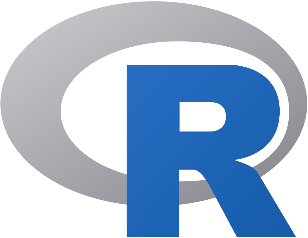 Pygmy Whitefish Script
Fit Growth Model
Do assignment
47
Ogle ● Idaho ● Nov 2017
Suite of VBGF Models
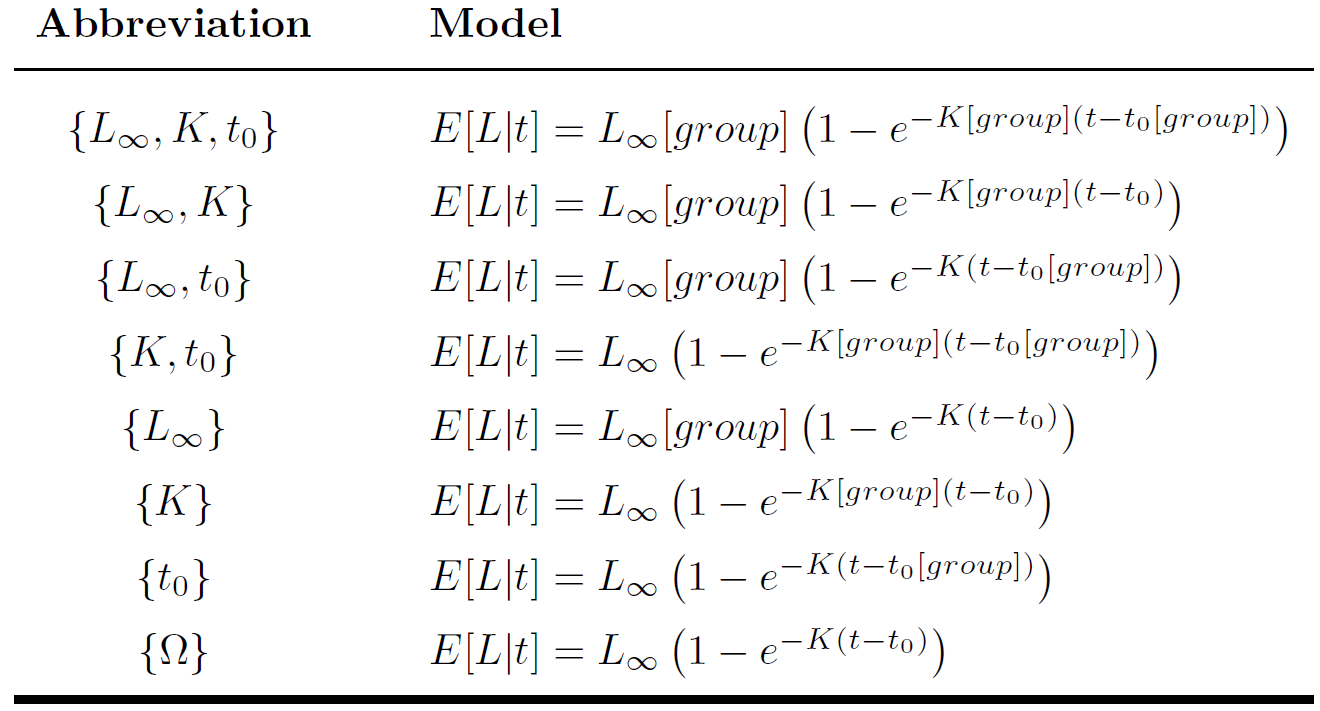 Ogle ● Idaho ● Nov 2017
48
Steps in Comparison
Fit {L∞,K,t0} and assess assumptions
Examine Script

Compare {L∞,K,t0} to {Ω}
Non-significant (p>a)  no parameters differ between groups; Stop.
Significant (p<a)  some parameter(s) differ between groups; Continue.
Ogle ● Idaho ● Nov 2017
49
Model Comparisons
Extra Sum-of-Squares Test
“Is RSS significantly reduced?”
F-test

Likelihood Ratio Test
“Is likelihood significantly increased?”
“Is negative log likelihood significantly decreased?”
Chi-square test

Functionally equivalent for large n.

Examine Script
Ogle ● Idaho ● Nov 2017
50
Steps in Comparison
Compare {L∞,K}, {L∞,t0}, and {K,t0} to {L∞,K,t0}
Non-significant (p>a)  the common parameter does not differ between groups.
Significant (p<a)  the common parameter differs between groups.

All significant  all parameters differ between groups; Stop.
Some non-significant  choose model with lowest RSS, highest likelihood, or lowest negative log-likelihood as most parsimonious; Continue.
Examine Script
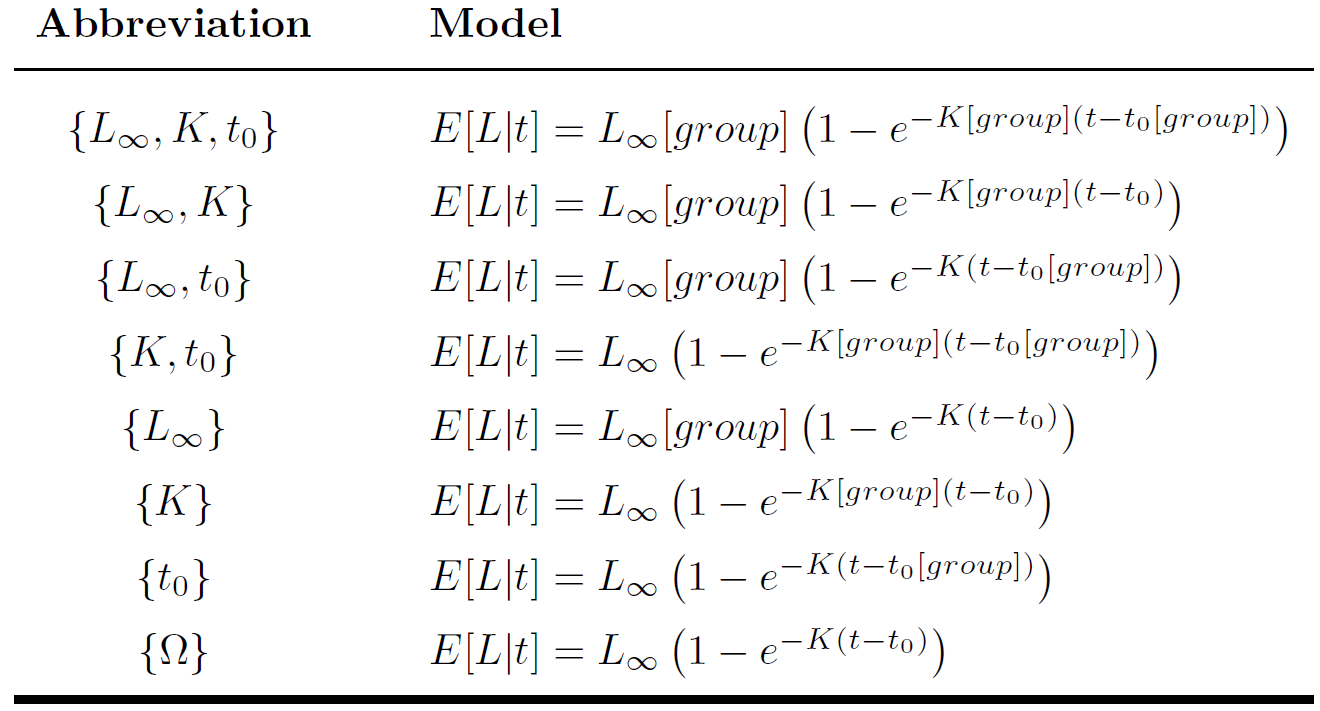 *
Ogle ● Idaho ● Nov 2017
51
Steps in Comparison
Compare two of {L∞}, {K}, or {t0} to most parsimonious two-parameter model.
Non-significant (p>a)  the common parameter does not differ between groups.
Significant (p<a)  the common parameter differs between groups.
Examine Script
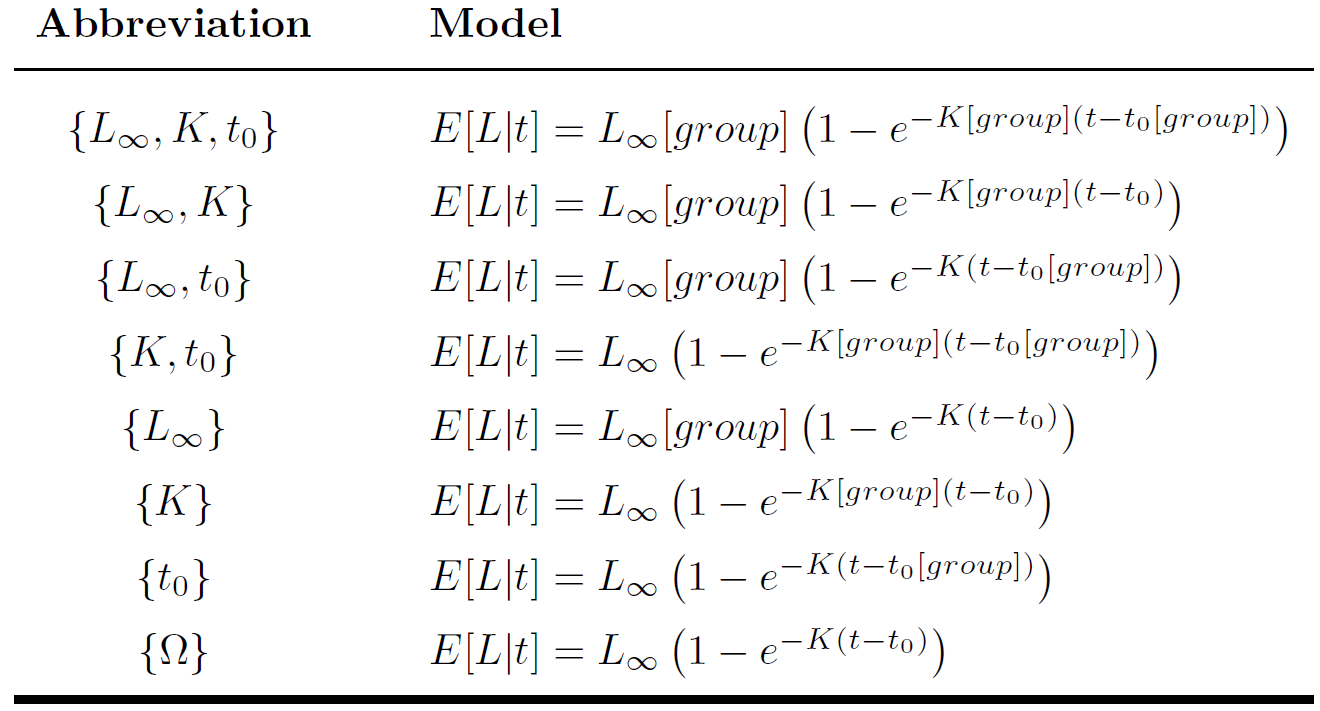 *
Ogle ● Idaho ● Nov 2017
52
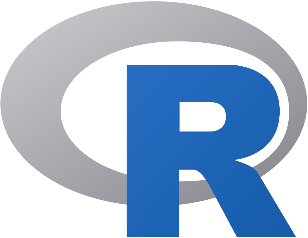 Pygmy Whitefish Script
Finish Compare Growth Model Parameters
53
Ogle ● Idaho ● Nov 2017
Workshop Data II
Walleye (Sander vitreus)
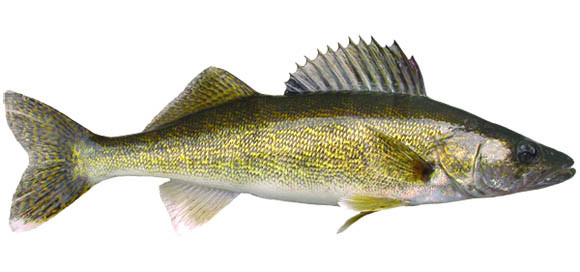 54
Ogle ● Idaho ● Nov 2017
Workshop Data II
Walleye (Sander vitreus)
Adult (age-5 and older) abundance from mark-recapture (captured in fyke nets, tagged, recaptured in a compulsory creel census)
Age-0 abundance from mark-recapture (captured with boat AC electrofishing in autumn on three consecutive nights, fin-clipped each night)
Modified from “Factors affecting recruitment of Walleyes in Escanaba Lake, Wisconsin, 1958-1996 (Hansen et al. 1998)
55
Ogle ● Idaho ● Nov 2017
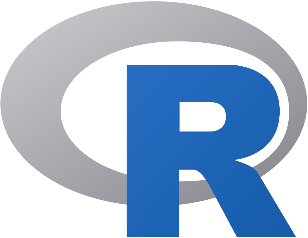 Walleye Script
Initial Preparations
Initial Data Wrangling (and Quick Summaries)
56
Ogle ● Idaho ● Nov 2017
Stock-Recruit Models
Density-Independent Model







R/S is a constant of S
a is “density independent” parameter
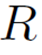 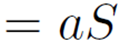 Recruits-per-Spawner
Recruits
Spawning Stock
Spawning Stock
Ogle ● Idaho ● Nov 2017
57
Stock-Recruit Models
Beverton-Holt Model
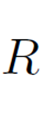 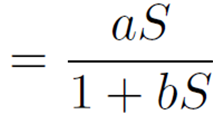 Recruits-per-Spawner
Recruits
Spawning Stock
Spawning Stock
Ogle ● Idaho ● Nov 2017
58
Stock-Recruit Models
Beverton-Holt Model
a has same meaning
b is “density-dependent” parameter
What happens if b=0?

Peak recruitment (Rp) is at asymptote
Rp equals a/b
What does “more density dependence” do to Rp?
What does “more density independence” do to Rp?
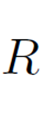 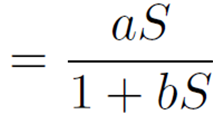 Ogle ● Idaho ● Nov 2017
59
Stock-Recruit Models
Ricker Model
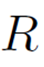 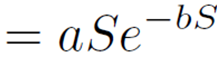 Recruits-per-Spawner
Recruits
Spawning Stock
Spawning Stock
Ogle ● Idaho ● Nov 2017
60
Stock-Recruit Models
Ricker Model
a, b have same meaning
What happens if b=0?

Peak recruitment (Rp) is a/be, occurs at Sp=1/b
What does “more density dependence” do to Rp? Sp?
What does “more density independence” do to Rp? Sp?
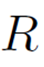 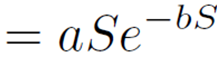 Ogle ● Idaho ● Nov 2017
61
Other Models
Shepherd Model (modifies Beverton-Holt)
Third parameter (c) allows modeling Beverton-Holt, Ricker, and power functions shapes.
Saila-Lorda Model (modifies Ricker)
Third parameter (c) allows modeling depensation and over-compensation.
Sigmoidal Beverton-Holt
Third parameter similar to purpose in Saila-Lorda.
MANY others
Ogle ● Idaho ● Nov 2017
62
Other Models
Shepherd Model (modifies Beverton-Holt)
Saila-Lorda Model (modifies Ricker)
Sigmoidal Beverton-Holt
MANY others
For good reviews and discussion, see

Needle, C.L. 2002. Recruitment models:diagnosis and prognosis. Reviews in Fish Biology and Fisheries. 11:95-111.
Subbey, S. et al. 2014. Modelling and forecasting stock-recruitment: current and future perspectives. ICES Journal of Marine Science. 71:2307-2322.
Ogle ● Idaho ● Nov 2017
63
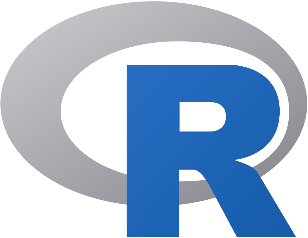 Walleye Script
Fit Stock-Recruitment Models
64
Ogle ● Idaho ● Nov 2017
Workshop Data I
Pygmy Whitefish (Prosopium coulterii)
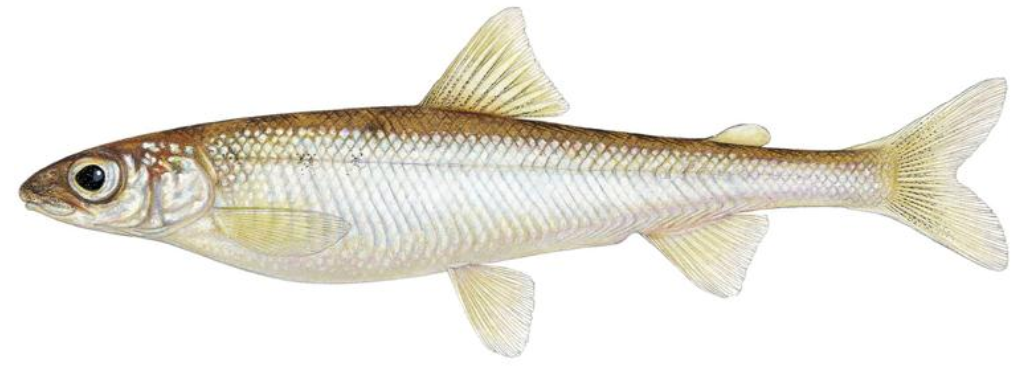 65
Ogle ● Idaho ● Nov 2017
Weight-Length Relationship
Usually non-linear (in shape) and heteroscedastic
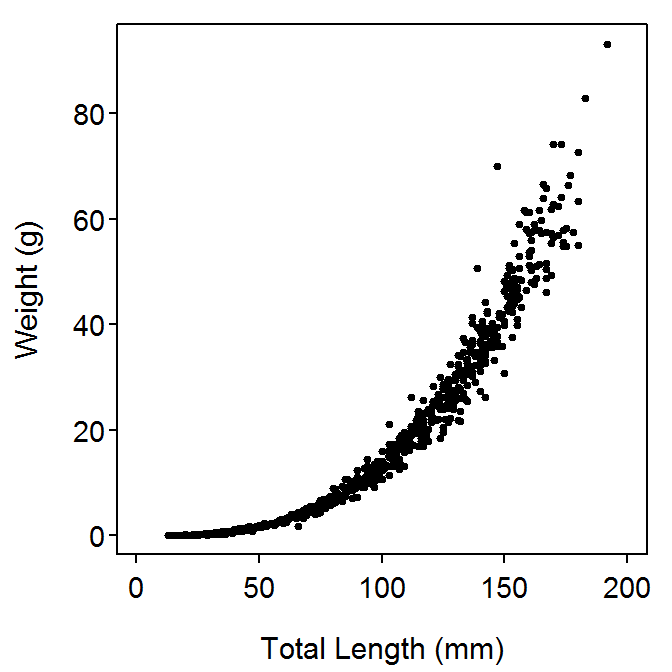 66
Ogle ● Idaho ● Nov 2017
Weight-Length Relationship
Usually non-linear (in shape) and heteroscedastic
Can be represented by a power function with multiplicative errors


Examine natural logarithm of this function
67
Ogle ● Idaho ● Nov 2017
Weight-Length Relationship
if b≠3 then fish growth is allometric
if b<3 then fish gets more fusiform with time




if b>3 then fish gets more plump with time
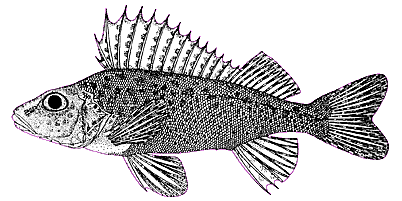 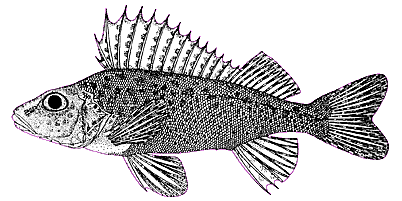 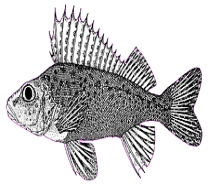 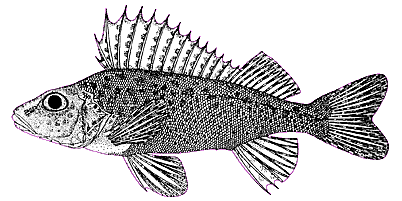 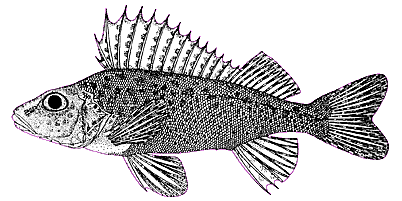 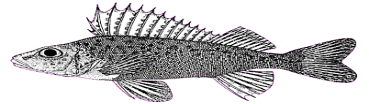 68
Ogle ● Idaho ● Nov 2017
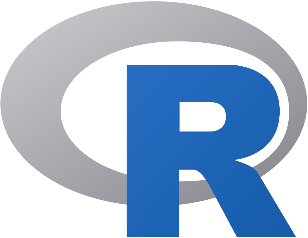 Pygmy Whitefish Script
Compute Weight-Length Relationship
Do assignment
69
Ogle ● Idaho ● Nov 2017
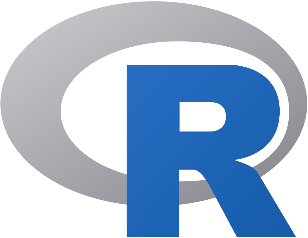 Pygmy Whitefish Script
Compare Weight-Length Relationship Parameter
70
Ogle ● Idaho ● Nov 2017